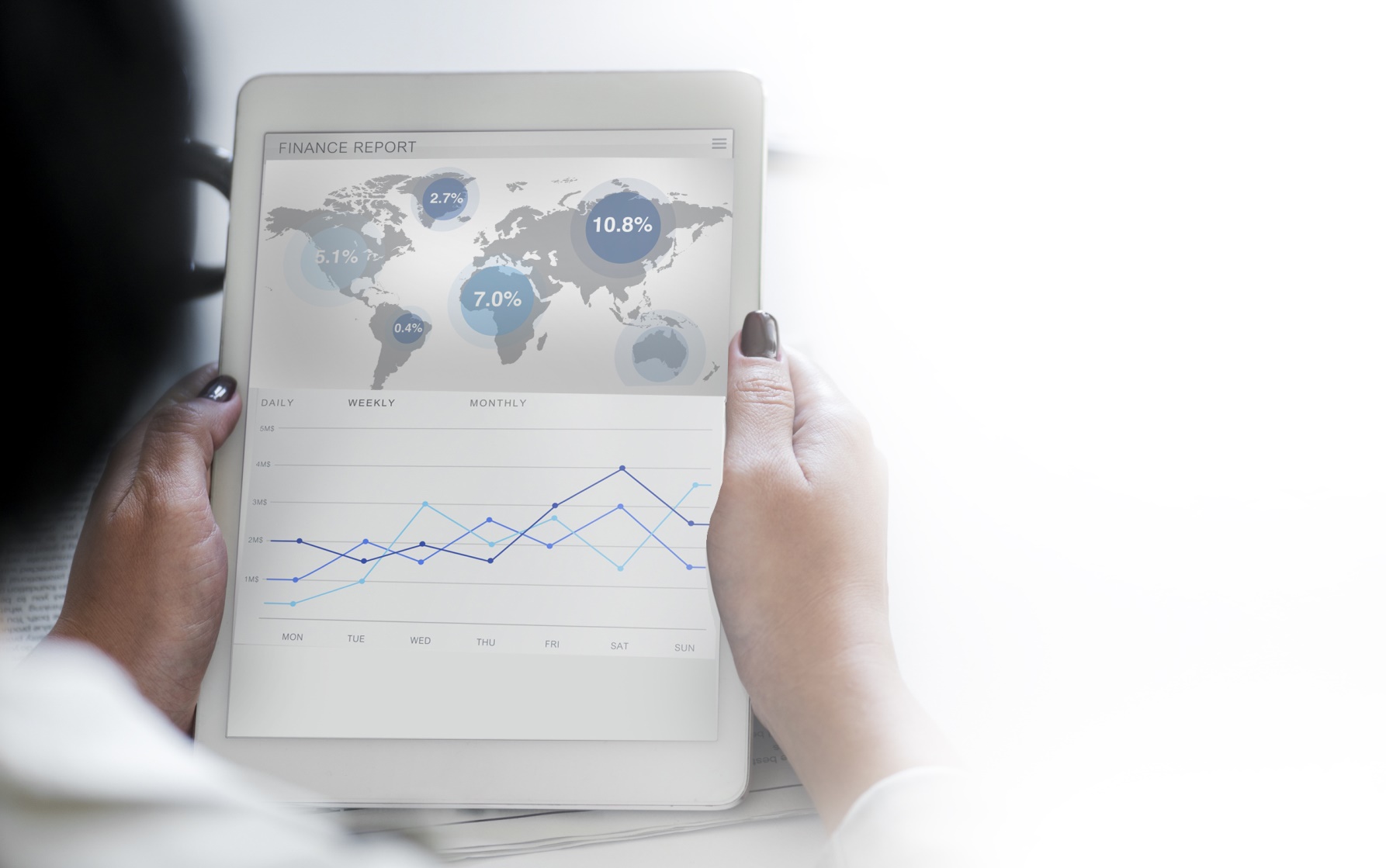 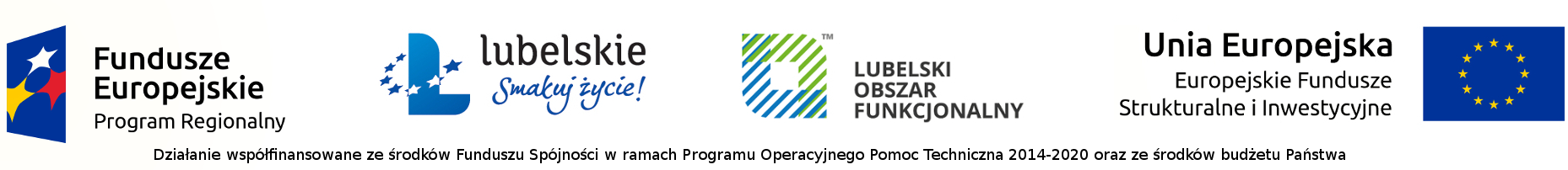 www.asm-poland.com.pl
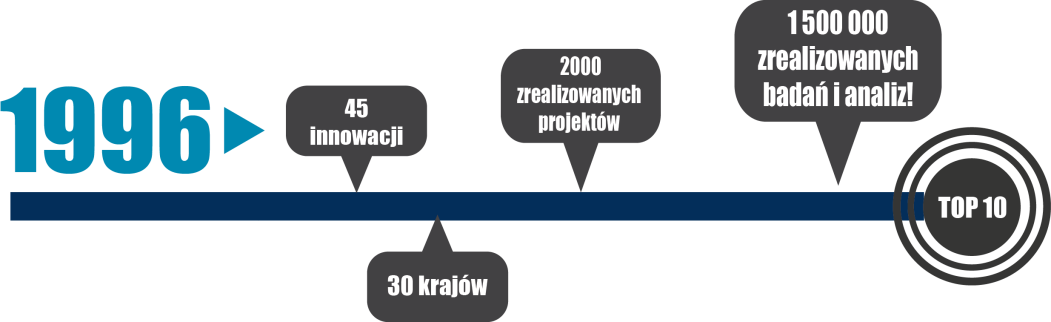 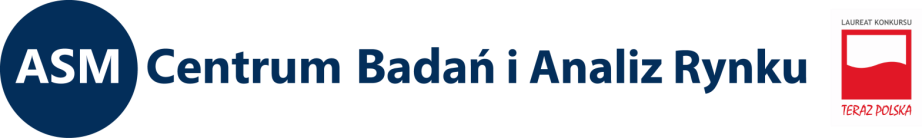 Diagnoza społeczna Lubelskiego Obszaru Funkcjonalnego
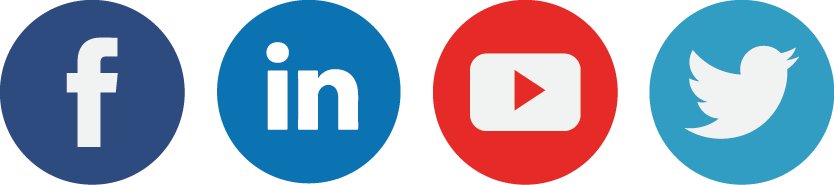 Rozwijamy innowacyjne technologie   
    gromadzenia i analizy danych
Z wielu źródeł informacji wybieramy te, które pozwolą zrozumieć zależności gwarantujące sukces naszych klientów
Więcej niż agencja badawcza
1
[Speaker Notes: mwg]
Część I
Wprowadzenie:
Cel i zakres badania,
Zastosowana metodologia.
2
Cel i zakres badania
Celem realizacji projektu badawczego jest diagnoza sytuacji demograficznej i uwarunkowań funkcjonowania ekonomicznego, społecznego i socjalnego dwóch podmiotów polityki społecznej:
osób starszych,
osób z niepełnosprawnościami,
obejmująca Lubelski Obszar Funkcjonalny (LOF).
3
W skład LOF wchodzi 16 jednostek samorządu terytorialnego:
4
Metodologia badania – I/II
W ramach projektu badawczego zrealizowane zostały przede wszystkim następujące badania i analizy: 
– analiza dokumentów oraz zbiorów danych będących w dyspozycji jednostek samorządu terytorialnego tworzących LOF, 
– analiza dokumentów oraz zbiorów danych będących w dyspozycji innych instytucji, wśród których należy w szczególności wymienić Główny Urząd Statystyczny, Zakład Ubezpieczeń Społecznych oraz Ministerstwo Rodziny, Pracy i Polityki Społecznej; 
– badanie ilościowe zrealizowane techniką CAPI (wspomaganych komputerowo wywiadów z wykorzystaniem telefonu/urządzenia mobilnego) wśród osób starszych i z niepełnosprawnościami z terenu LOF (n=622);
5
Metodologia badania – II/II
– badanie jakościowe zrealizowane techniką FGI (zogniskowanych wywiadów grupowych) wśród osób starszych i z niepełnosprawnościami z terenu LOF (20 grup); 
– badanie jakościowe zrealizowane techniką IDI (indywidualnych wywiadów pogłębionych) wśród przedstawicieli jednostek samorządu terytorialnego, instytucji pomocy społecznej oraz domów pomocy społecznej z terenu LOF (n=43); 
– obserwacja obiektów użyteczności publicznej na terenie LOF (120 obiektów); 
– analiza stron internetowych instytucji publicznych położonych na terenie LOF.
6
Część II
Osoby starsze i z niepełnosprawnościami w miastach i gminach LOF
7
Osoby starsze w miastach i gminach LOF
8
Liczba osób z niepełnosprawnościami w miastach i gminach LOF
9
Część III
Warunki mieszkaniowe osób starszych i z niepełnosprawnościami
10
Warunki mieszkaniowe osób starszych i z niepełnosprawnościami jako realny problem lub wyzwanie dla miasta/gminy (na podstawie IDI)
Warunki mieszkaniowe osób starszych i z niepełnosprawnościami mogą stanowić realne wyzwanie dla władz miejskich czy gminnych z uwagi na fakt, że przełamywanie barier architektonicznych w budynkach uprzednio niedostosowywanych do potrzeb osób z niepełnosprawnościami jest zadaniem bardzo kosztownym.
Wyzwaniem dla systemu pomocy społecznej jest wspieranie osób, które otrzymując jedynie niewielkie świadczenia, są zmuszone do samodzielnego utrzymywania dużych mieszkań czy domów.
11
Miejskie i gminne zasoby mieszkaniowe (na podstawie IDI)
Zasoby mieszkaniowe miast i gmin LOF są zbyt skromne w stosunku do potrzeb. Jedynym zadaniem, które systematycznie udaje się realizować, jest pozyskiwanie środków na sukcesywne remonty istniejącego zasobu mieszkaniowego.
Na terenie Lublina kwestia ta przedstawia się na ogół korzystniej niż w gminach wiejskich. Zasoby mieszkaniowe wybudowane na przestrzeni kilku ostatnich dekad zapewniają te udogodnienia, które nie zawsze są obecne w starych wiejskich domach, lecz problemem dla wielu osób z niepełnosprawnościami bywa brak windy. Czynnik ten przesądza o niemożności opuszczania przez te osoby ich mieszkań.
12
Model rodziny a skład gospodarstwa domowego (na podstawie IDI)
Na terenach wiejskich wciąż jeszcze rozpowszechniony jest model rodziny, który zakłada, że osoby starsze i z niepełnosprawnościami współtworzą gospodarstwa domowe z innymi członkami rodziny.
Jednak w Lublinie zdecydowanie przeważa model rodziny nuklearnej, co skutkuje tym, że osoby starsze mieszkają w innych mieszkaniach niż ich dorosłe dzieci.
Należy mieć na uwadze dynamiczny aspekt zjawiska: o ile dawniej rodziny wielopokoleniowe przeważały, to na przestrzeni lat coraz wyraźniej widać, że model ten traci na atrakcyjności i będzie ulegał stopniowej erozji, znajdując swoją ostoję głównie na terenach wiejskich.
13
Model rodziny a skład gospodarstwa domowego (na podstawie FGI)
Diagnozowano powszechność różnych modeli rodziny w zależności od obszaru, który poddawali obserwacji.
Zatem mieszkańcy Lublina i innych miast LOF skłaniali się raczej do stwierdzania, że osoby starsze dość powszechnie żyją samodzielnie lub w parach małżeńskich.
Natomiast mieszkańcy obszarów wiejskich częściej dostrzegali trwałość modelu rodziny wielopokoleniowej.
14
Część IV
Sytuacja ekonomiczna osób starszych i z niepełnosprawnościami
15
Sytuacja materialna osób starszych w mieście/gminie jako przesłanka do korzystania ze wsparcia instytucji pomocy społecznej (na podstawie IDI)
Świadczenia emerytalne znacznej części emerytów są tak niskie, że bez wsparcia pochodzącego z innych źródeł albo uniemożliwiają samodzielną egzystencję, albo pozwalają jedynie na zaspakajanie absolutnie podstawowych potrzeb. Skłania to emerytów do poszukiwania wsparcia instytucji pomocy społecznej.
Przedstawiciele instytucji położonych w gminach wiejskich często wskazują na problem wysokości emerytur wypłacanych rolnikom. W okresie ich aktywności zawodowej osoby te były obciążone niższymi składkami odprowadzanymi na rzecz systemu ubezpieczeń społecznych – konsekwencją tego stanu rzeczy są niższe świadczenia, jakie są im wypłacane po uzyskaniu uprawnień emerytalnych.
16
Obowiązujące regulacje i procedury przyznawania pomocy społecznej (na podstawie IDI)
Dokonując oceny obowiązujących regulacji i procedur przyznawania pomocy społecznej uczestnicy wywiadów poświęcili wiele uwagi kwestii progu dochodów, jaki nie może zostać przekroczony, by możliwe było przyznanie danej osobie świadczeń pomocy społecznej.
Problem ten jest składową zagadnienia o wyższym poziomie ogólności: biurokratyzacji. Mając na uwadze przesadną biurokratyzację, formułowany jest postulat uproszczenia stosowanych procedur. Obserwowaną sytuację uczestnicy wywiadów komentują koniecznością przestrzegania procedur, które zostały wyznaczone ustawowo.
17
Czas oczekiwania na miejsce w DPS/ŚDS
Czas oczekiwania na uzyskanie miejsca w domu pomocy społecznej oceniony został jako krótki. Ważna jest też możliwość umieszczania osób wymagających opieki w placówkach położonych poza terenem gminy.
Ogólna ocena nie daje pełnego obrazu w aspekcie dostępności miejsc w domach pomocy społecznej. Pierwszą z kwestii jest rodzaj podstawy do umieszczenia w domu pomocy społecznej. O ile w przypadku osób z niepełnosprawnościami miejsca w wyspecjalizowanych placówkach są dostępne dla kolejnych zgłaszających się osób, to placówki świadczące usługi na rzecz osób starszych są przepełnione.
Druga kwestia dotyczy sektora, w obrębie którego działają placówki. Skorzystanie z usług publicznego domu pomocy społecznej wiąże się bowiem z bardzo długim oczekiwaniem. Problem ten nie występuje w przypadku placówek prywatnych, lecz korzystanie z oferowanych przez nie usług jest zbyt kosztowne.
18
Sytuacja materialna osób starszych w mieście/gminie jako przesłanka do korzystania ze wsparcia instytucji pomocy społecznej (na podstawie FGI)
Bardzo krytycznie odnoszono się do sytuacji materialnej osób starszych i z niepełnosprawnościami. Poziom przeciętnych emerytur i rent oceniony został jako bardzo niski.
Również i w tym gronie uczestników wywiadów podkreślana była szczególnie trudna sytuacja osób samotnie prowadzących gospodarstwo domowe.
Kolejnym wątkiem był niski poziom emerytur przyznawanych rolnikom. Wyzwaniem dla samotnie żyjącego emeryta z taką emeryturą jest już samo pokrycie bieżących opłat i zaspokojenie podstawowych potrzeb.
19
Część V
Sytuacja rodzinna respondentów
20
Wsparcie ze strony członków bliższych lub dalszych rodzin (na podstawie IDI)
Spektrum sytuacji osób starszych i z niepełnosprawnościami zawiera się pomiędzy sytuacją pełnego zaangażowania rodzin w opiekę nad osobą jej wymagającą a sytuacją, gdy osoba taka jest całkowicie zależna od instytucji pomocy społecznej ze względu na brak osób bliskich czy całkowity brak kontaktu z takimi osobami.
Ważnym zastrzeżeniem jest podkreślenie, że pracownicy instytucji opieki społecznej gromadzą informacje przede wszystkim o osobach, które z różnych względów wymagają wsparcia. Ich wiedzy nie należy zatem uznawać za przekrojową, ponieważ pełniąc swoje role zawodowe nie mają oni okazji do styczności z osobami, które dzięki wsparciu rodzin są w stanie funkcjonować bez konieczności zabiegania o wsparcie instytucjonalne.
21
Wsparcie ze strony członków bliższych lub dalszych rodzin (na podstawie FGI)
Wśród uczestników zogniskowanych wywiadów grupowych pojawiły się zróżnicowane opinie na temat wsparcia, jakie osobom starszym i z niepełnosprawnościami zapewniają członkowie rodzin. Część osób wskazywała, że może liczyć na pełne spektrum wsparcia zapewnianego przez członków rodziny.
Pojawiły się też jednak głosy, że wiele rodzin wykazuje obojętność wobec swoich bliskich, którzy z racji wieku czy sprawności nie są już w stanie pełnić wobec nich tych ról, które pełnili, gdy byli aktywni ekonomicznie.
22
Część VI
Możliwości poruszania się w przestrzeni fizycznej i korzystanie z Internetu przez osoby starsze i osoby z niepełnosprawnościami
23
Czy osoby starsze lub z niepełnosprawnościami są w stanie samodzielnie poruszać się po najbliższej przestrzeni w celu zaspakajania swoich potrzeb?
Dzięki realizacji kolejnych zadań zakładających likwidację barier architektonicznych możliwość poruszania się osób z niepełnosprawnościami w przestrzeni miast i gmin LOF ulega stopniowej poprawie.
Jednak obok tych bardziej optymistycznych głosów pojawiają się też opinie, że możliwość poruszania się po najbliższej przestrzeni jest w przypadku osób z niepełnosprawnościami warunkowana przede wszystkim otrzymywaniem wsparcia ze strony innych osób, głównie członków najbliższej rodziny.
Mając na uwadze istniejącą sieć transportu publicznego, poszczególne tereny LOF cechują się różną dostępnością transportową – stąd też tak ważna jest rola transportu zapewnianego przez najbliższych.
24
Czy osoby starsze lub z niepełnosprawnościami są w stanie samodzielnie poruszać się po dalszej przestrzeni w celu zaspakajania swoich potrzeb?
To, czy osoby starsze lub z niepełnosprawnościami są w stanie samodzielnie poruszać się po dalszej przestrzeni w celu zaspakajania swoich potrzeb, jest przede wszystkim uzależnione od stopnia skomunikowania ich miejsca zamieszkania z siecią lubelskiego transportu publicznego. Jeśli miejsce jest położone peryferyjnie wobec istniejącego układu linii autobusowych, dostępność transportowa Lublina staje się problematyczna.
Możliwość docierania do miejsc położonych poza terenem gminy jest zatem albo zapewniana przez transport publiczny – tam, gdzie on występuje – albo możliwość tę zapewniają członkowie rodziny. Środki transportu będące w dyspozycji gmin w kontekście dalszych wyjazdów nie są raczej wymieniane jako alternatywa na okoliczność, gdy zabraknie jednej z dwóch wyżej wymienionych możliwości.
25
Czy osoby starsze lub z niepełnosprawnościami są w stanie (i chcą) samodzielnie korzystać z Internetu?
Osoby starsze i z niepełnosprawnościami są żywo zainteresowane korzystaniem z Internetu. Wychodząc naprzeciw tym oczekiwaniom instytucje miast i gmin LOF organizują kursy i szkolenia mające zwiększyć ich poziom kompetencji w tym zakresie.
Jeśli uczestnicy indywidualnych wywiadów pogłębionych dostrzegają jakieś powody utrzymywania się wykluczenia cyfrowego wśród części seniorów i osób z niepełnosprawnościami, to wymienia się w tym kontekście trzy czynniki. Pierwszym z nich jest brak kompetencji, drugim – brak odpowiednich urządzeń i możliwości dostępu, zaś trzeci czynnik ma naturę psychologiczną – jest nim opór i lęk przed wyzwaniem, z jakim wiąże się opanowanie poruszania się w Internecie.
26
Część VII
Dostęp do placówek medycznych
27
Dostęp do opieki medycznej (na podstawie IDI)
Osoby starsze i osoby z niepełnosprawnościami mają łatwy dostęp do podstawowej opieki medycznej. Przekonanie takie wyrażane było zarówno przez przedstawicieli instytucji położonych na terenie miast, jak i na obszarach wiejskich.
O ile kwestia dostępności podstawowej opieki zdrowotnej zdaniem uczestników indywidualnych wywiadów pogłębionych nie stanowiła problemu, to w przypadku opieki specjalistycznej rozmówcy sygnalizowali problem zbyt małej liczby specjalistów, co przekłada się na konieczność długiego oczekiwania w kolejkach.
Placówki zapewniające opiekę specjalistyczną położone są przede wszystkim na terenie Lublina oraz miast powiatowych. O dostępności tych miejsc przesądza zatem łatwość i wygoda, z jaką można się poruszać pomiędzy daną miejscowością a Lublinem lub najbliższym miastem powiatowym.
28
Dostęp do domów pomocy społecznej i ośrodków wsparcia (na podstawie IDI)
Przedstawiciele instytucji publicznych wyrażali zróżnicowane opinie dotyczące dostępności miejsc w domach pomocy społecznej na terenie swoich jednostek samorządowych. Wedle tych deklaracji lubelskie placówki nie posiadają wolnych miejsc, natomiast na terenie innych powiatów dostęp do takich usług nie powinien stanowić większego problemu.
Uczestnicy indywidualnych wywiadów pogłębionych zarówno odnosząc się do kwestii ogólnych, jak i formułując szczegółowe postulaty, zwracali uwagę, że sukcesywnie będzie rosnąć skala wyzwań związanych z zapewnianiem opieki osobom starszym niezdolnym do samodzielnego życia.
29
Usługi świadczone w środowisku lub w miejscu zamieszkania (na podstawie IDI)
Przedstawiciele instytucji publicznych zgodnie potwierdzili, że osoby starsze i z niepełnosprawnościami, którym wymagają zapewnienia usług świadczonych w środowisku lub w miejscu zamieszkania, mogą liczyć na takie wsparcie.
Poza samym faktem zapewniania wsparcia otrzymywanego w środowisku uczestnicy indywidualnych wywiadów pogłębionych wskazywali też, że instytucje dążą do stosowania szybkiej, uproszczonej drogi przyznawania tej formy wsparcia.
30
Część VIII
Zapotrzebowanie i dostęp do placówek edukacyjnych
31
Czy na terenie miasta/gminy istnieje oferta edukacyjna kierowana do osób starszych? (na podstawie IDI)
Jedyna stała oferta edukacyjna na terenie LOF kierowana do osób starszych to oferta lubelskiego Uniwersytetu Trzeciego Wieku.
Jeśli uczestnicy indywidualnych wywiadów pogłębionych odnosili się do kwestii zainteresowania osób starszych kierowaną do nich ofertą edukacyjną, to w większości przypadków skłaniali się ku ocenom, że zainteresowanie takie nie jest obserwowane.
Poza stałą ofertą Uniwersytetu Trzeciego Wieku na terenie LOF organizowane są też zajęcia edukacyjne dla osób starszych w formule projektowej.
32
Czy osobom z niepełnosprawnościami zapewnia się ofertę edukacyjną dostosowaną do ich potrzeb? (na podstawie IDI)
Przedstawiciele instytucji publicznych z Lublina oraz niektórych innych jednostek samorządowych LOF potwierdzili, że na ich terenie zapewniana jest oferta edukacyjna dostosowana do potrzeb osób z niepełnosprawnościami.
Poza lubelskimi szkołami wyspecjalizowanymi w zapewnianiu oferty ukierunkowanej na szczególne potrzeby uczniów z niepełnosprawnościami na terenie LOF istnieją placówki działające według formuły warsztatów terapii zajęciowej.
33
Część IX
Aktywność zawodowa osób z niepełnosprawnościami
34
Zapewnianie osobom z niepełnosprawnościami form wspomagających ich proces aktywizacji zawodowej
Proces aktywizacji zawodowej osób z niepełnosprawnościami na terenie powiatów zapewniany jest przede wszystkim w ramach formuły warsztatów terapii zajęciowej.
Jednak nie wszystkie gminy posiadają na swoim terenie taką placówkę. Odrębnym problemem, który został zasygnalizowany, jest sama skala wyzwania, jakim jest pomyślne zaktywizowanie osoby z niepełnosprawnością w stopniu, który skutkował tym, że nigdy wcześniej nie pracowała czy nie zdobywała pokrewnych doświadczeń.
Uczestnicy indywidualnych wywiadów pogłębionych wskazywali, że warsztaty terapii zajęciowej prowadzone są najczęściej przez organizacje pozarządowe działające w formie stowarzyszeń.
35
Część X
Zakończenie Akademii Otwartych Danych
36
Na ile chętnie wmieście/gminie osoby starsze i z niepełnosprawnościami korzystają z oferty placówek kulturalnych?
W ocenie przedstawicieli instytucji publicznych osoby starsze i z niepełnosprawnościami chętnie korzystają z oferty kulturalnej. Sama ta oferta na terenie LOF jest zróżnicowana. W Lublinie spektrum wydarzeń czy inicjatyw jest znacznie szersze niż na obszarach wiejskich, lecz pewnego rodzaju walorem oferty kulturalnej na obszarach wiejskich jest to, że jest ona tworzona niejako oddolnie, przez członków wspólnoty lokalnej.
Uczestnicy zogniskowanych wywiadów grupowych podkreślają, że oferta kulturalna na terenie LOF jest bogata, w szczególności w Lublinie. Zróżnicowane są jednak opinie w odniesieniu do kwestii możliwości łatwego skorzystania z tej oferty przez osoby starsze i z niepełnosprawnościami.
Innym czynnikiem niedostępności, niezależnym od niedostępności wynikającej z barier architektonicznych, jest niedostępność wynikająca ze zbyt słabej pozycji ekonomicznej części osób starszych i z niepełnosprawnościami. Atrakcyjna oferta kulturalna jest bowiem dla nich zbyt droga.
37
Część XI
Zapotrzebowanie i dostęp do placówek sportowych
38
Na ile chętnie osoby starsze i z niepełnosprawnościami korzystają z oferty obiektów sportowych?
Uczestnicy indywidualnych wywiadów pogłębionych dostrzegają duże zainteresowanie korzystaniem z oferty sportowo-rekreacyjnej wśród osób starszych i z niepełnosprawnościami. Spostrzeżenie to odnosi się oczywiście do form aktywności dopasowanych do możliwości danej osoby.
Pracownicy instytucji publicznych potwierdzają, że nowo oddawane obiekty są dostosowane do potrzeb osób starszych i z niepełnosprawnościami, zaś obiekty oddane do użytku dawniej są sukcesywnie dostosowywane.
39
Część XII
OCENA DOSTĘPNOŚCI STRON WWW
40
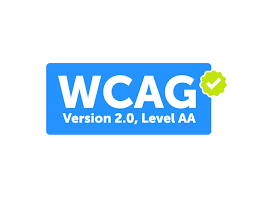 Serwisy publiczne powinny spełniać wymagania zawarte w Rozporządzeniu Rady Ministrów Krajowe Ramy Interoperacyjności z 12 kwietnia 2012 r. Rozporządzenie to wskazuje, że od czerwca 2015 r. serwisy publiczne musza spełniać wymagania dostępności. Powołuje się ono przy tym na specyfikację Web Content Accessibility Guidelines (WCAG) w wersji 2.0.
Serwisy internetowe powinny dawać możliwość korzystania z nich osobom z różnymi ograniczeniami: dysfunkcją narządów ruchu, zaburzeniami poznawczymi oraz intelektualnymi, narządu wzroku lub słuchu.
Kryteria sukcesu przesądzające o dostępności stron internetowych dzielą się na cztery grupy wg następujących kryteriów: POSTRZEGALNOŚCI, FUNKCJONALNOŚCI, ZROZUMIAŁOŚCI I SOLIDNOŚCI.
postrzegalność – informacje oraz komponenty interfejsu użytkownika muszą być przedstawione użytkownikom w sposób dostępny dla ich zmysłów;
funkcjonalność – komponenty interfejsu użytkownika oraz nawigacja muszą być możliwe do użycia;
zrozumiałość – informacje oraz obsługa interfejsu użytkownika muszą być zrozumiałe;
solidność– treść musi być solidnie opublikowana tak, by mogła być skutecznie interpretowana przez różnego rodzaju oprogramowanie użytkownika, w tym technologie wspomagające
PRZYKŁADOWE WYTYCZNE DLA INFORMATYKÓW I REDAKTORÓW
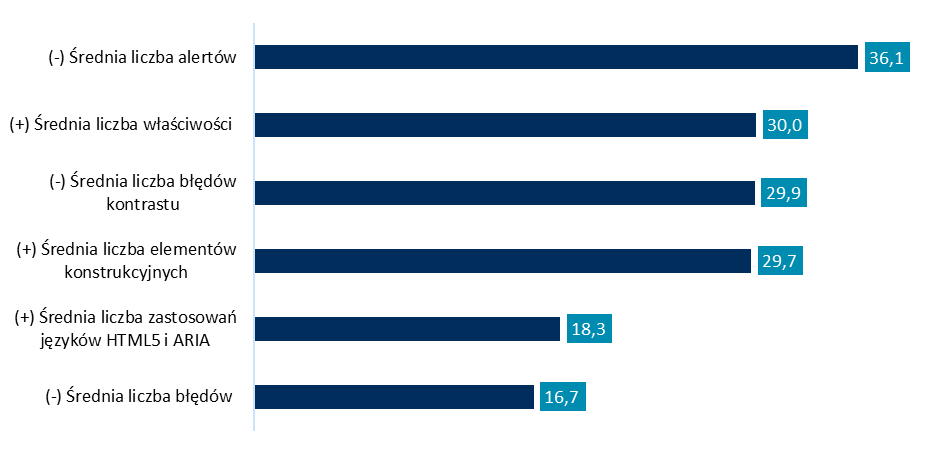 Dane dotyczące atrybutów wskazujących na poziom dostosowania każdej ze stron internetowych do potrzeb osób z niepełnosprawnościami
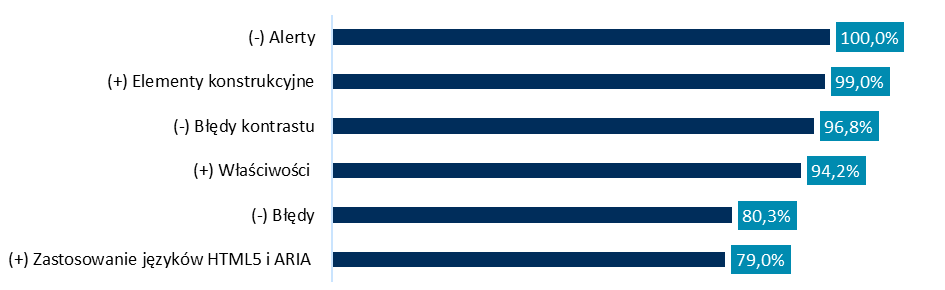 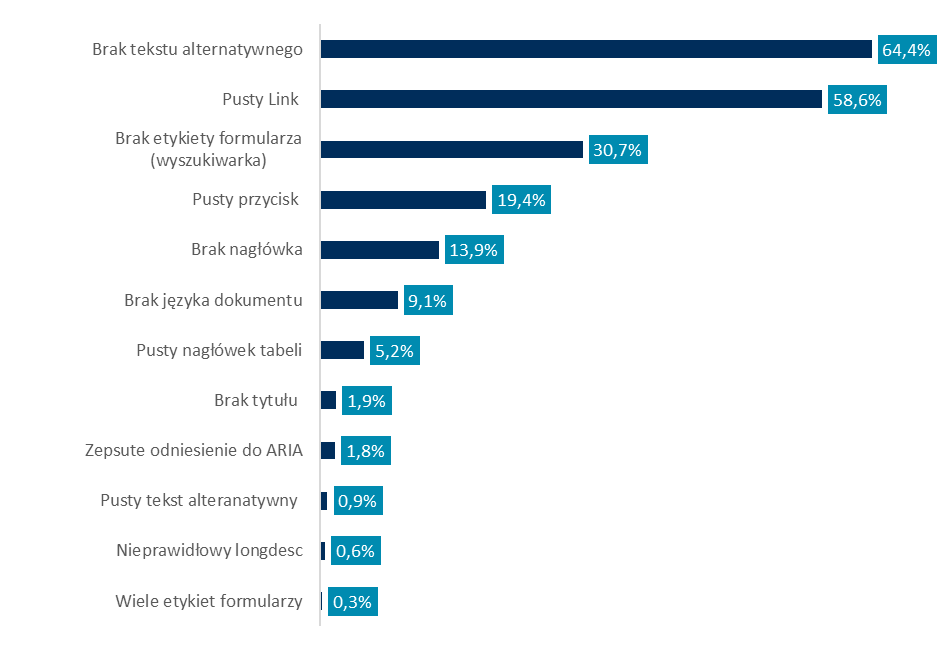 Główne rodzaje błędów
Występowanie konkretnych ułatwień dla osób z niepełnosprawnościami
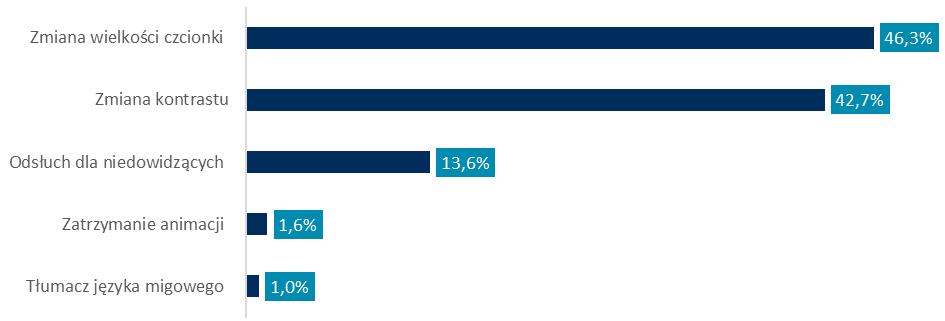 Część XIII
OCENA DOSTĘPNOŚCI BUDYNKÓW
47
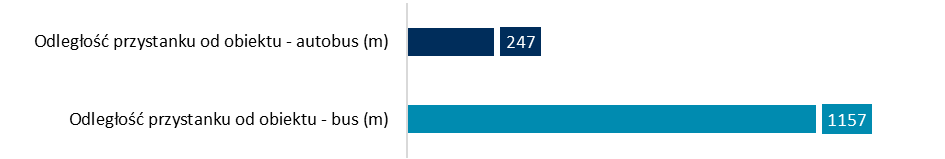 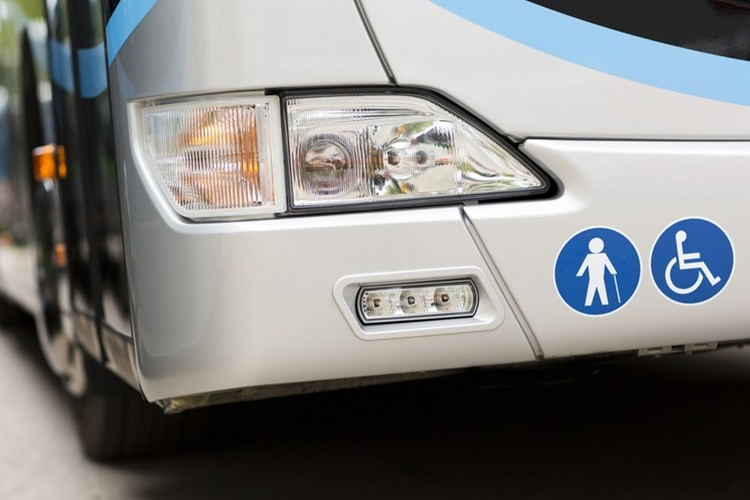 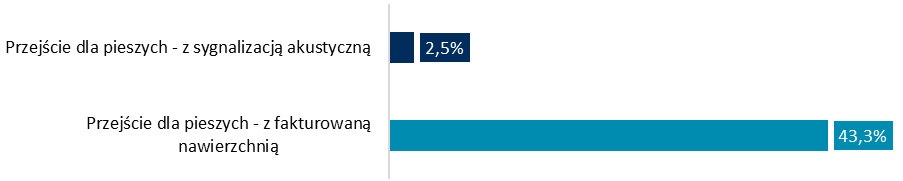 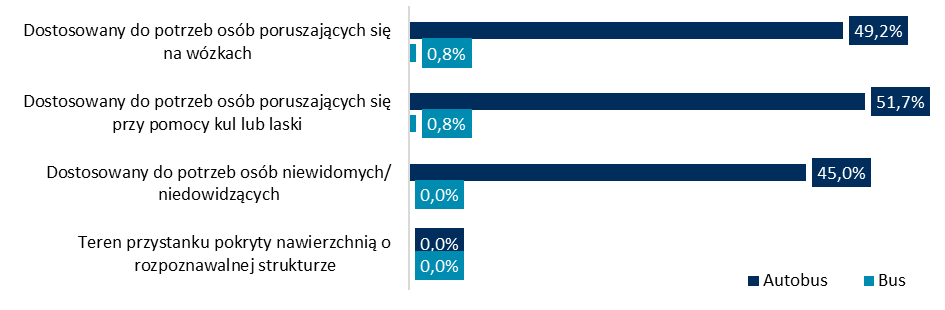 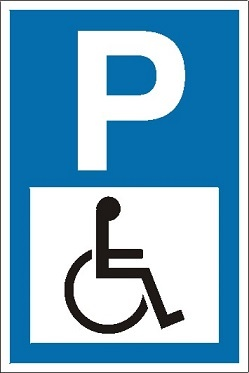 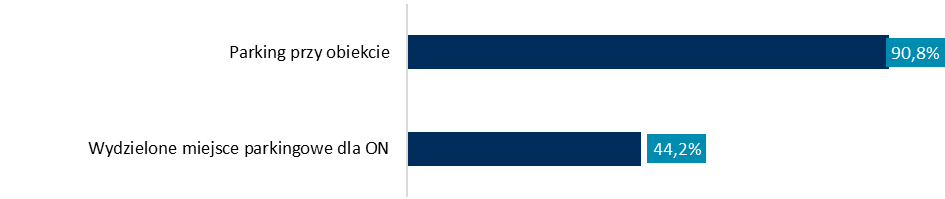 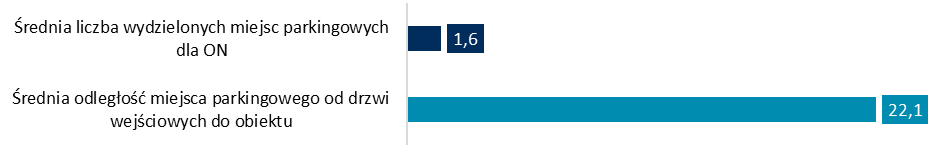 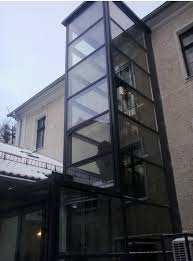 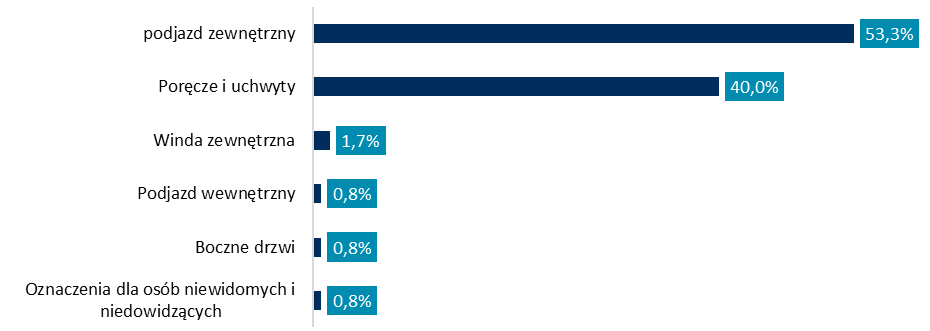 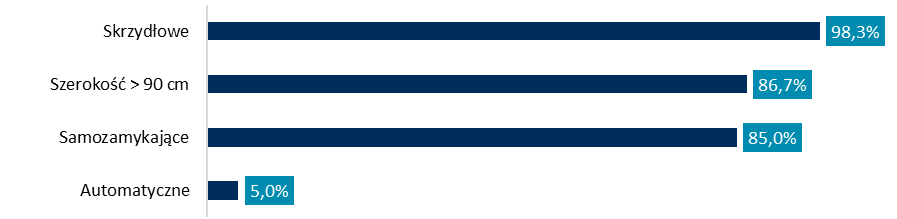 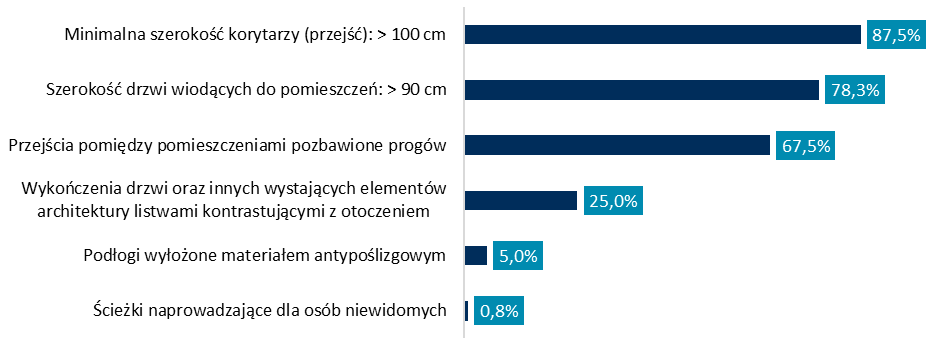 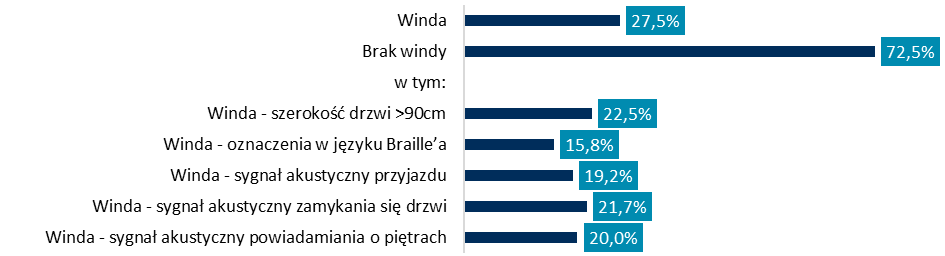 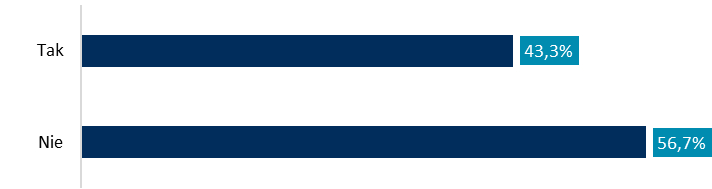 Toalety dostosowane do potrzeb osób z niepełnosprawnością narządów ruchu
Obsługa interesantów
Oznaczenia stosowane w budynkach objętych diagnozą
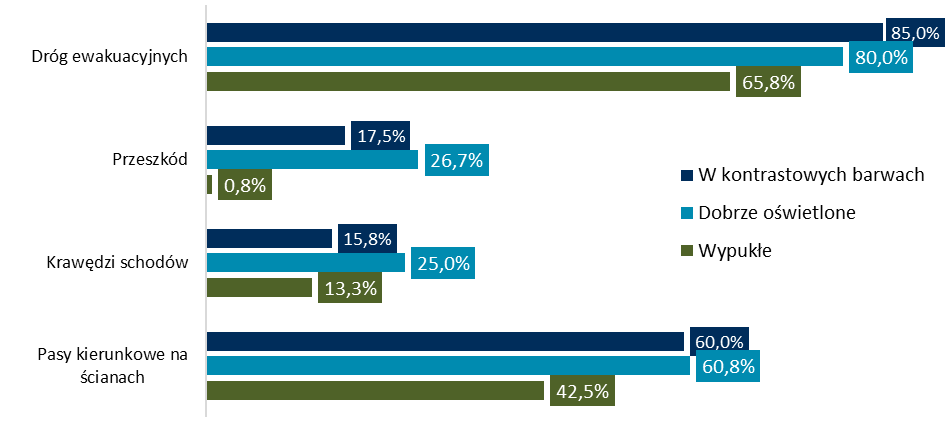 Część XII
Potrzeby i wyzwania gmin w świetle analizy ich zasobów
54
Potrzeby i wyzwania gmin w świetle analizy ich zasobów
GMINA GŁUSK
- oferta zajęć edukacyjnych, kulturalnych, z zakresu aktywności fizycznej skierowana do seniorów
GMINA JABŁONNA
- oferta zajęć edukacyjnych, kulturalnych, z zakresu aktywności fizycznej skierowana do seniorów
GMINA JASTKÓW
- oferta zajęć edukacyjnych, kulturalnych, z zakresu aktywności fizycznej skierowana do seniorów,
- stała oferta zajęć skierowana do osób niepełnosprawnych (np. warsztaty terapii zajęciowej),
- poprawa dostępności usług medycznych
GMINA KONOPNICA
- komunikacja publiczna,
- miejsce/ przestrzeń do działania dla organizacji pozarządowych i innych grup, kierujących swoją ofertę do zróżnicowanych kategorii odbiorców, w tym do osób starszych i z niepełnosprawnościami
55
Potrzeby i wyzwania gmin w świetle analizy ich zasobów
GMINA LUBARTÓW
- oferta zajęć edukacyjnych, sportowych dla seniorów,
- miejsce dla realizacji zajęć skierowanych do określonych grup (seniorzy, osoby z niepełnosprawnościami)
GMINA MIEJSKA LUBARTÓW
- miejsce, w którym mogliby przebywać seniorzy/ miejsce skupiające różne rodzaje aktywności dla seniorów
GMINA MEŁGIEW
- miejsce spotkań dla osób starszych i osób z niepełnosprawnościami
GMINA MIEJSKA LUBLIN
- „dopracowanie” i realizacja kompleksowej oferty dla seniorów i osób z niepełnosprawnościami,
- środowiskowe formy opieki nad osobami starszymi – rozwój ilościowy,
- zwiększenie dostępności specjalistycznej opieki zdrowotnej (geriatrzy)
56
Potrzeby i wyzwania gmin w świetle analizy ich zasobów
GMINA NIEDRZWICA DUŻA
- transport publiczny dostosowany do potrzeb osób z niepełnosprawnościami,
- dostosowanie obiektów urzędowych, sportowych, kulturalnych itp. do potrzeb osób starszych i osób z niepełnosprawnościami
GMINA NAŁĘCZÓW
- miejsce spotkań dla seniorów (duży lokal przystosowany do potrzeb osób starszych i z niepełnosprawnościami),
- komunikacja publiczna
GMINA NIEMCE
- miejsce spotkań/ oferta skierowana ściśle dla seniorów i osób z niepełnosprawnościami (zajęcia, warsztaty),
- dzienny dom pomocy
GMINA PIASKI
- oferta zajęć edukacyjnych, sportowych, kulturalnych dla seniorów i osób z niepełnosprawnościami
- możliwość realizacji zajęć sportowych/ ruchowych dla osób starszych i z niepełnosprawnościami (np. basen)
57
Potrzeby i wyzwania gmin w świetle analizy ich zasobów
GMINA STRZYŻEWICE
- oferta zajęć edukacyjnych, kulturalnych, z zakresu aktywności fizycznej skierowana do seniorów
GMINA SPICZYN
- komunikacja publiczna,
- miejsce spotkań/ oferta skierowana ściśle dla seniorów i osób z niepełnosprawnościami (zajęcia, warsztaty)
GMINA WÓLKA
- domy dziennego pobytu,
- warsztaty terapii zajęciowej, 
- gminny ośrodek kultury, który spajałby działalność rozproszoną w innych podmiotach, a zarazem stanowił przestrzeń dla funkcjonowania NGO z gminy
ŚWIDNIK
- oferta całodobowej opieki nad osobami starszymi,
- mieszkania chronione dla osób z niepełnosprawnościami, które kończą 18 rok życia
58
Część XIII
Główne wnioski i rekomendacje
59
Główne wnioski i rekomendacje (I/VIII)
60
Główne wnioski i rekomendacje (II/VIII)
61
Główne wnioski i rekomendacje (III/VIII)
62
Główne wnioski i rekomendacje (IV/VIII)
63
Główne wnioski i rekomendacje (V/VIII)
64
Główne wnioski i rekomendacje (VI/VIII)
65
Główne wnioski i rekomendacje (VII/VIII)
66
Główne wnioski i rekomendacje (VIII/VIII)
67
Dziękujemy Państwu za uwagę!
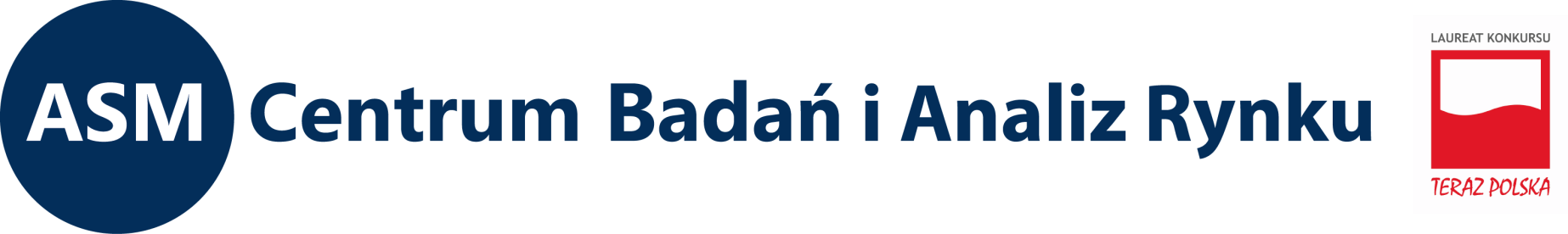 68
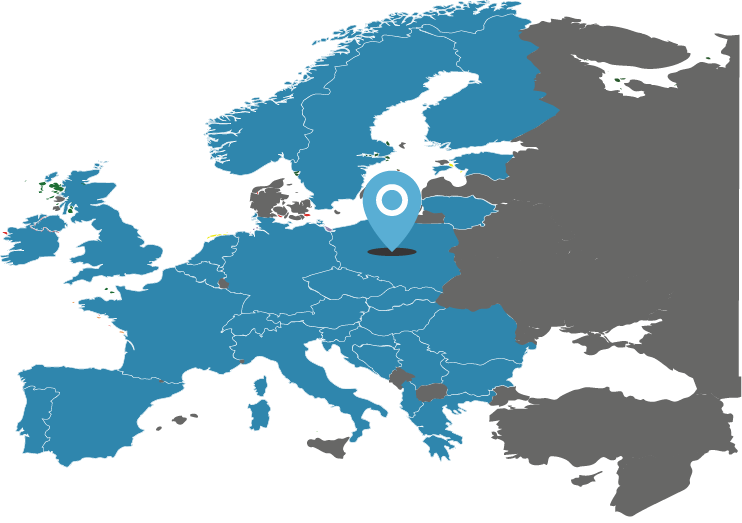 Zapraszamy do kontaktu
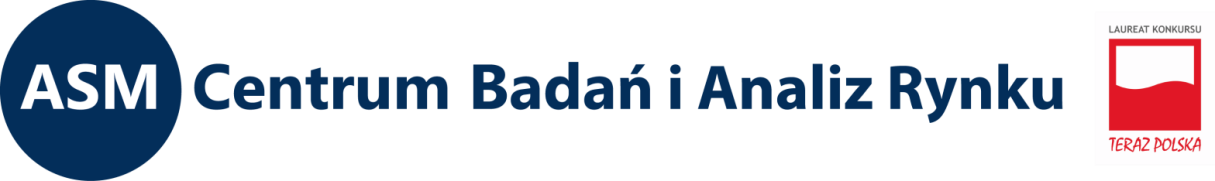 www.asm-poland.com.pl
ASM – Centrum Badań i Analiz Rynku Sp. z o.o.
ul. Grunwaldzka 5, 99-301 Kutno
tel. (24) 355 77 00, faks (24) 355 77 03
e-mail: sekretariat@asm-poland.com.pl
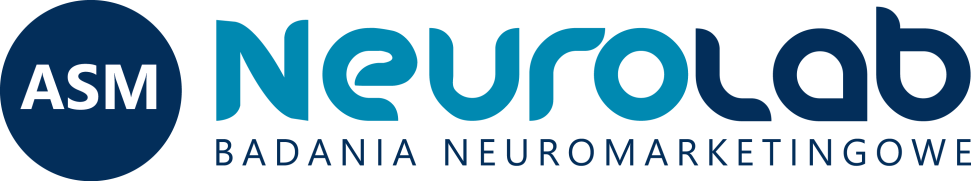 www.neurodata.pl
Więcej niż agencja badawcza
69